WELCOME TO OUR CLASS!
WARM UP
+ How long have you learnt English?
+ In your opinion how many types of English are there?
+ Do you know any differences between American English and British English?
American English and British English
UNIT 9WORLD ENGLISHES
Lesson 1: Getting started
01
NEW WODS
New words
exchange student
a student from one country who attends a school in another country
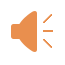 /ɪksˈtʃeɪndʒ
stjuːdnt/
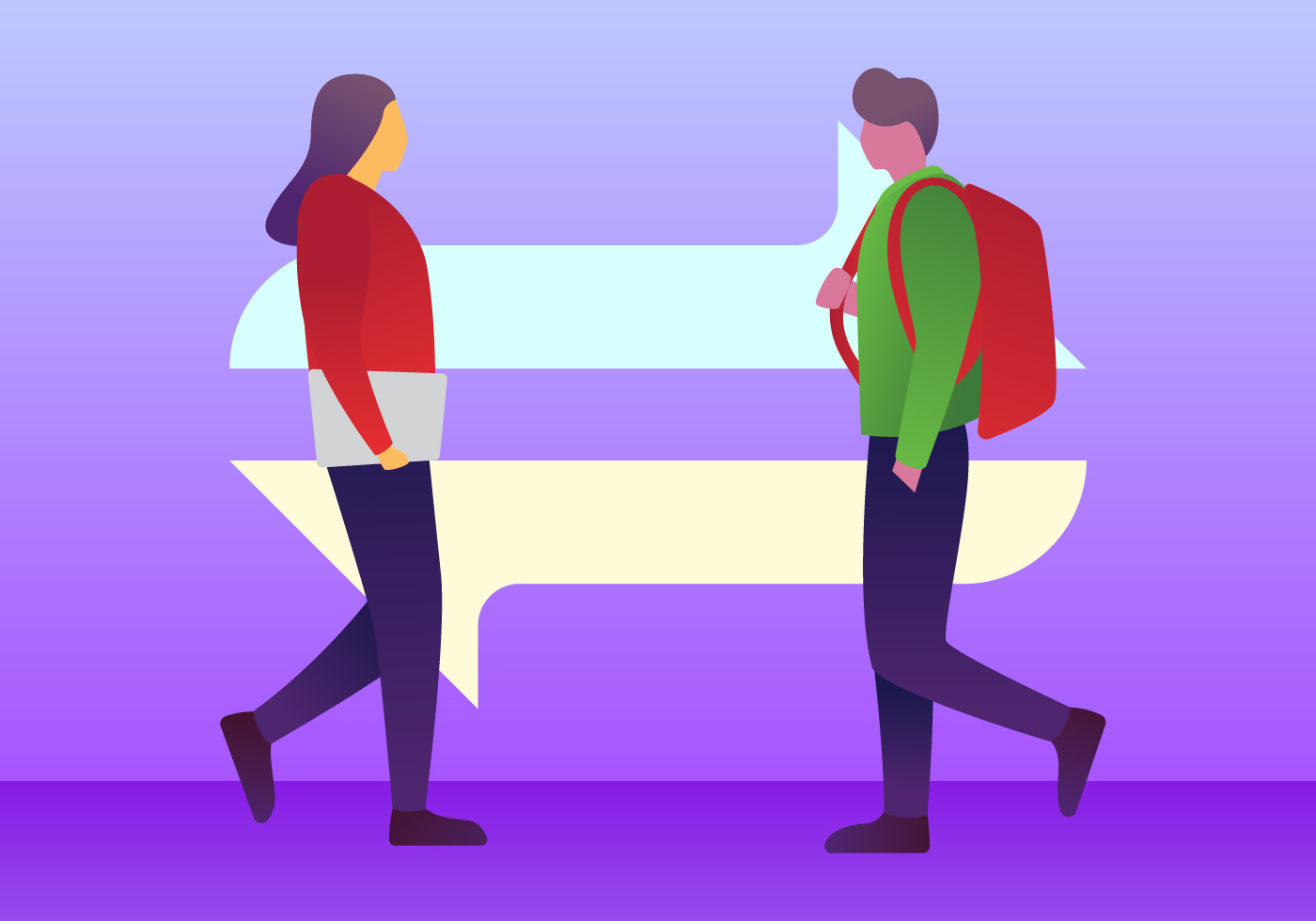 học sinh trao đổi
a person who has come to a different country in order to live there permanently.
immigrant (n)
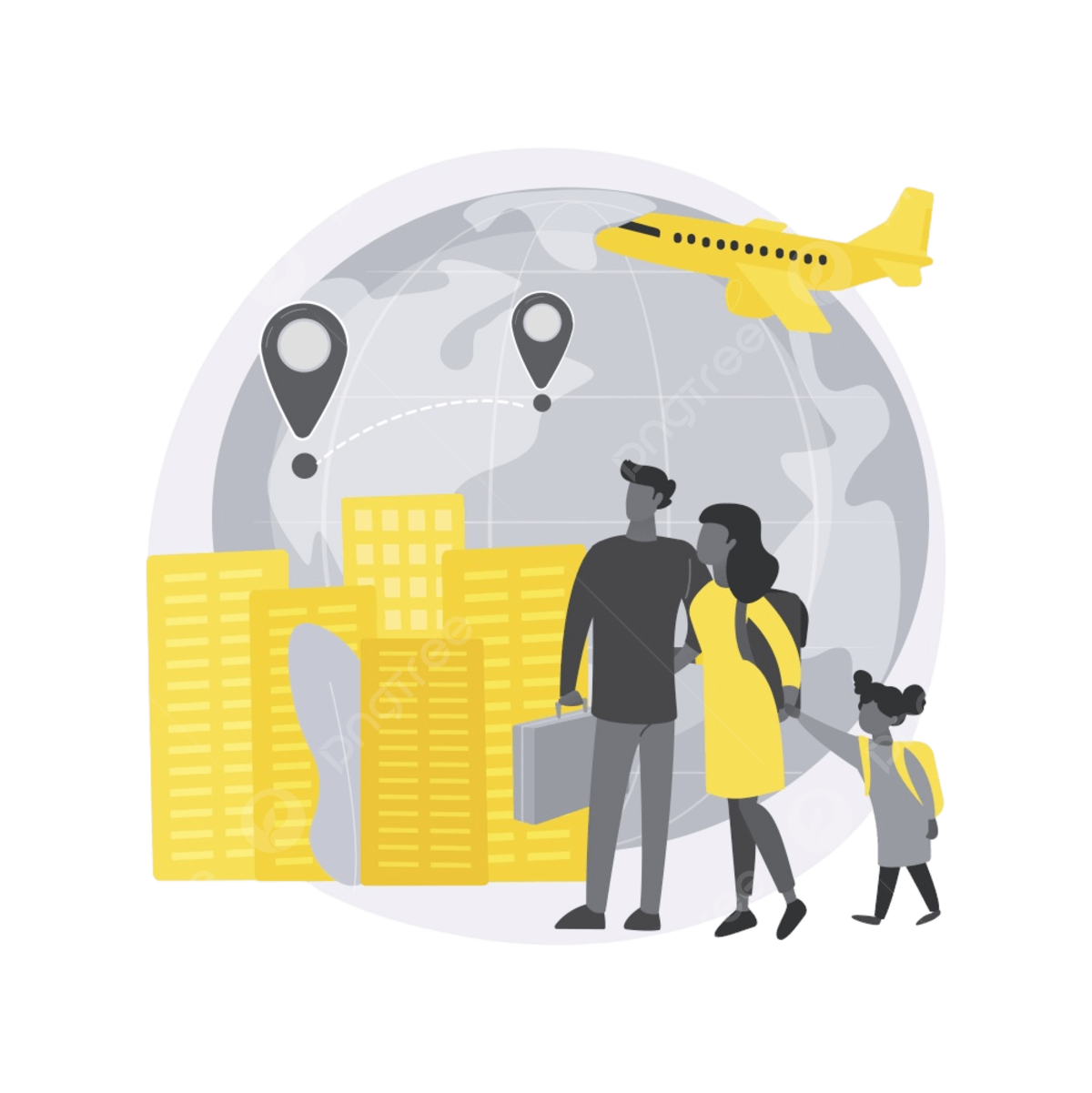 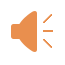 /ˈɪmɪɡrənt/
người nhập cư
New words
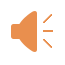 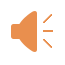 02
LISTENING READING
WORLD ENGLISHES
Look and guess.
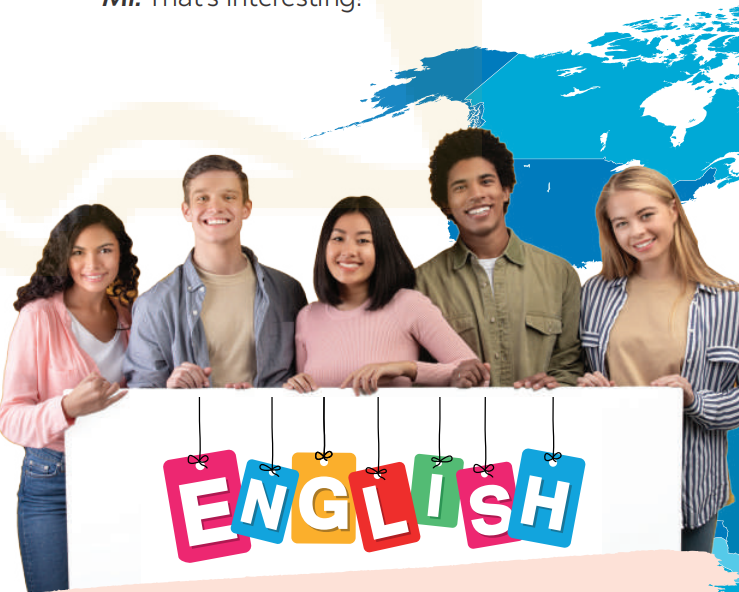 Who do you see in the picture?
What does the picture show?
1. Listen,read and choose the correct answer
What do most American students wear to school?
A. School uniforms
B. Pants and T-shirts
C. Dresses and skirts
01
02
Are all students in Jack's school American?
A. Yes, all of them are American.
B. No, some are immigrants from other countries.
C. Only a few are American.
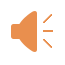 Teacher: Hi class. I’d like to introduce an exchange student who comes from New York. Welcome Jack!
Students: Hello, Jack. Nice to meet you.
Jack: Nice to meet you all. This is my first time in Viet Nam.
Teacher: Now you can ask Jack any questions you would like to ask.
Phong: Do American students wear school uniforms every day, Jack?
Jack: No, most American students don’t wear school uniforms. Most students at my school wear pants and T-shirts.
Phong: What do you mean by ‘pants’, Jack?
Jack: Ah, I mean trousers. In American English, ‘pants’ mean ‘trousers’.
Phong: I see.
Teacher: Yeah, there are some differences in vocabulary between American English and British English. Are there any more questions?
Mi: Yes. I want to know about the students in your school. Are all of you
American? And do all of you speak English?
Jack: Good question. Most of us are American, but some are immigrants
from other countries like Viet Nam, India, and Mexico. Their first language is not English, but they all speak English at school.
Mi: That’s interesting!
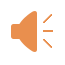 2. Read the conversation again. Fill in each blank with no more than TWO words from the conversation
Jack is an exchange student from ______________.
This is the ____________ Jack has visited Viet Nam.
Most students at Jack’s school wear _________ and T-shirts.
American English and British English have __________ in vocabulary
Not all students in Jack’s school are  _________, but they all speak English.
Check the answers
Jack is an exchange student from ______________.
This is the ____________ Jack has visited Viet Nam.
Most students at Jack’s school wear _________ and T-shirts.
American English and British English have __________ in vocabulary
Not all students in Jack’s school are  _________, but they all speak English.
New York
Teacher: Hi class. I’d like to introduce an exchange student who comes from New York. Welcome Jack!
Check the answers
Jack is an exchange student from ______________.
This is the ____________ Jack has visited Viet Nam.
Most students at Jack’s school wear _________ and T-shirts.
American English and British English have __________ in vocabulary
Not all students in Jack’s school are  _________, but they all speak English.
Jack: Nice to meet you all. This is my first time in Viet Nam.
New York
first time
Check the answers
Jack is an exchange student from ______________.
This is the ____________ Jack has visited Viet Nam.
Most students at Jack’s school wear _________ and T-shirts.
American English and British English have __________ in vocabulary
Not all students in Jack’s school are  _________, but they all speak English.
Jack: No, most American students don’t wear school uniforms. Most students at my school wear pants and T-shirts.
New York
first time
pants
Check the answers
Jack is an exchange student from ______________.
This is the ____________ Jack has visited Viet Nam.
Most students at Jack’s school wear _________ and T-shirts.
American English and British English have ______________ in vocabulary
Not all students in Jack’s school are  _________, but they all speak English.
Teacher: Yeah, there are some differences in vocabulary between American English and British English. Are there any more questions?
New York
first time
pants
some differences
Check the answers
Jack: Good question. Most of us are American, but some are immigrants from other countries like Viet Nam, India, and Mexico. Their first language is not English, but they all speak English at school.
Jack is an exchange student from ______________.
This is the ____________ Jack has visited Viet Nam.
Most students at Jack’s school wear _________ and T-shirts.
American English and British English have ______________ in vocabulary
Not all students in Jack’s school are  _________, but they all speak English.
New York
first time
pants
some differences
American
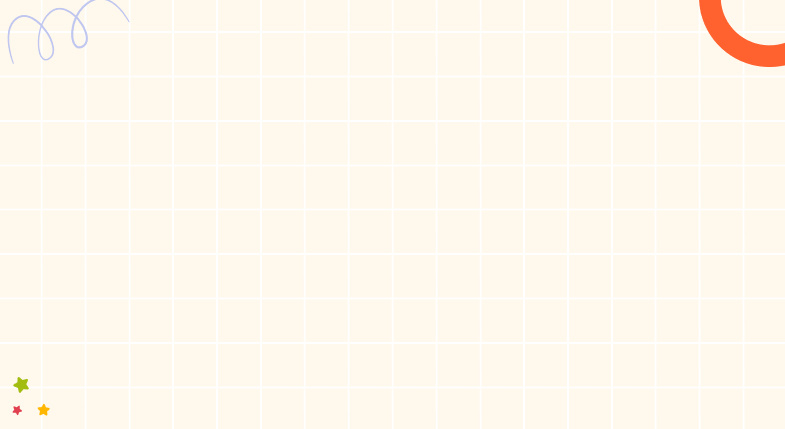 3. Match the words and phrases with their definitions
b
e
a
c
d
4. Fill in each blank with a word or phrase from 3
mean
1. – What does your name ____________, Mi? 
    – It’s the name of a bird.
2. English ____________ is increasing because it borrows words from other languages.
3. In Australia, there are a lot of ___________ who have come from other countries.
4. His _______________is Vietnamese, but he can speak English and French fluently.
5. This year our school has a(n) _______________ from Britain. She will study with us for one month.
vocabulary
immigrants
first language
exchange student
5. Match the words in British English with those in American English so that they mean the same.
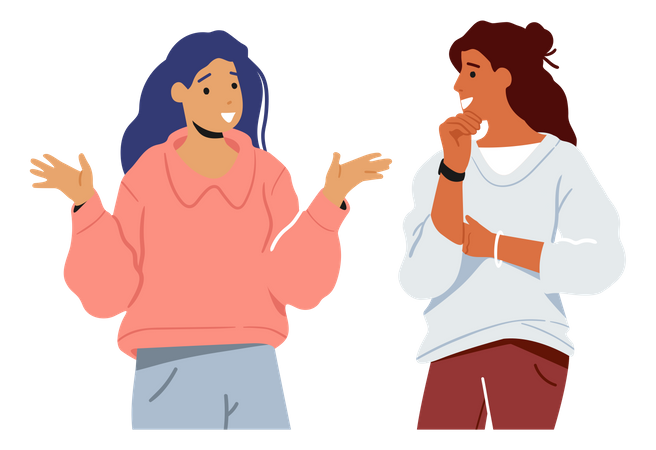 * PELMANISM
* Example:  Candy                                      Sweets
1
2
flat
Holiday
3
4
Jumper
chips
football
5
8
Vacation
Apartment
7
9
French fries
soccer
sweater
10
11
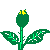 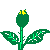 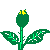 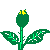 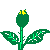 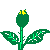 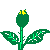 LOOK AT THE PICTURES
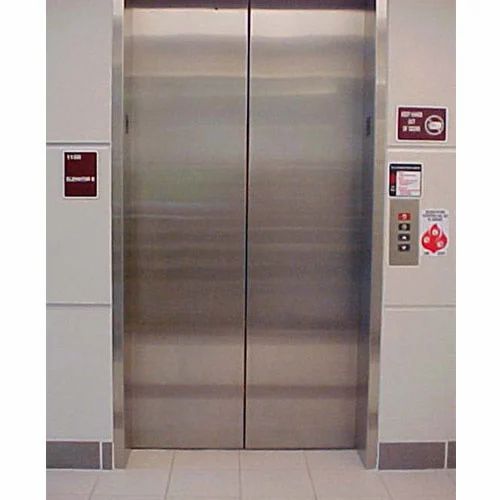 elevator
lift
LOOK AT THE PICTURES
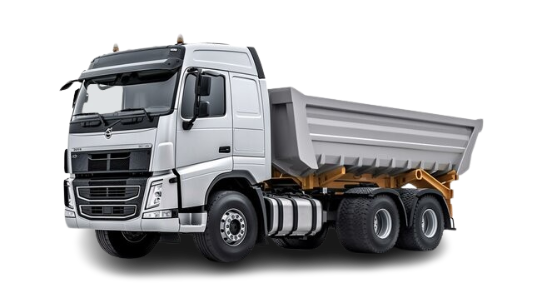 truck
lorry
LOOK AT THE PICTURES
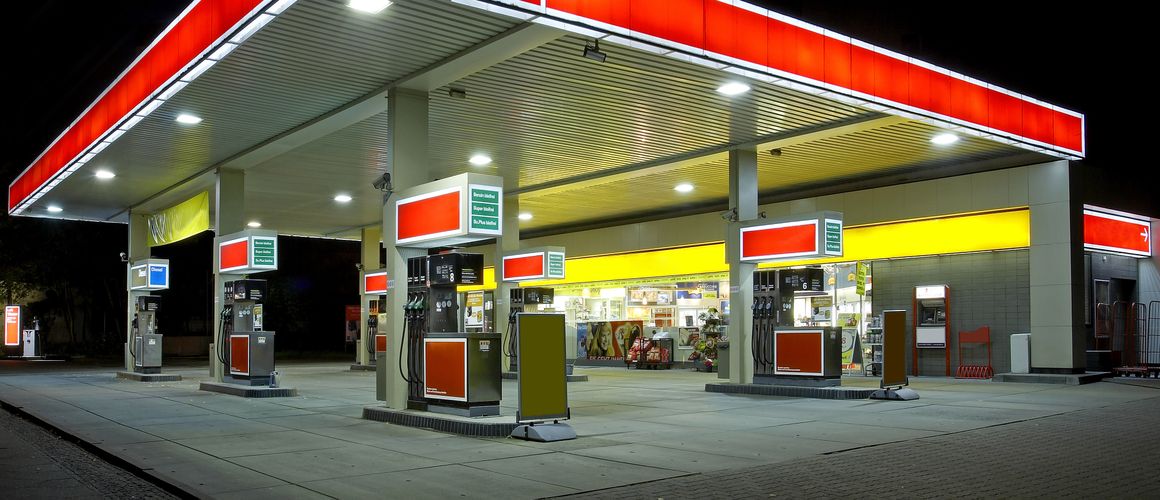 gas station
petrol station
LOOK AT THE PICTURES
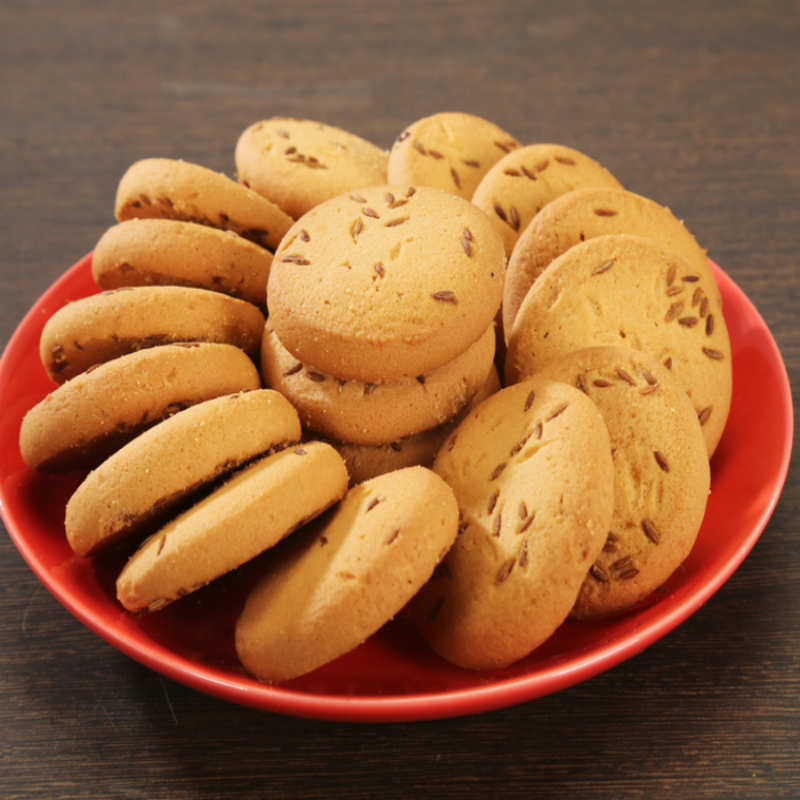 cookie
biscuit
HOMEWORK
Learn by heart vocabulary 
Prepare: A Closer Look 1
Prepare: Project P.101
THANKS FOR YOUR ATTENTION!